Совместная деятельность по экспериментированию во второй младшей группе
Волшебная вода
Вода и ее свойства
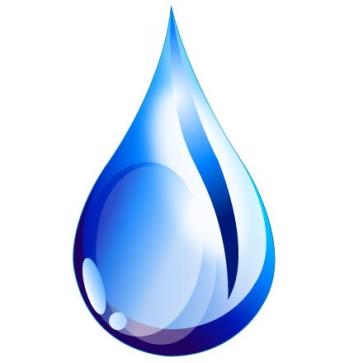 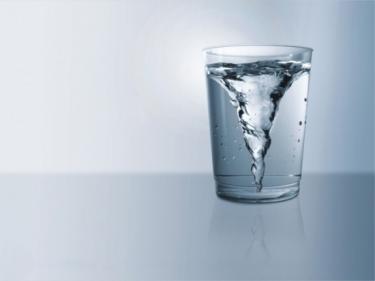 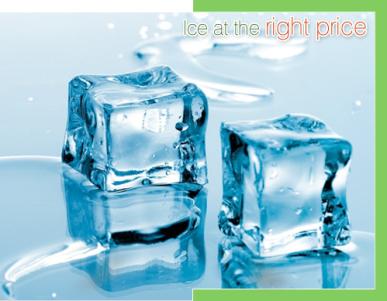 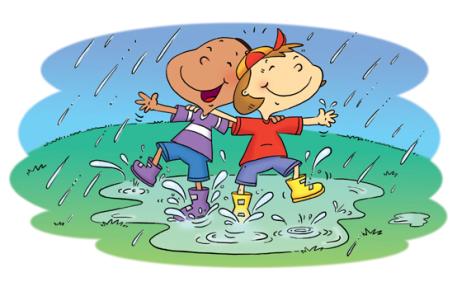 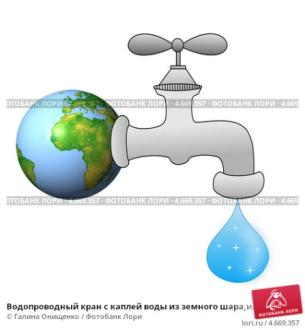 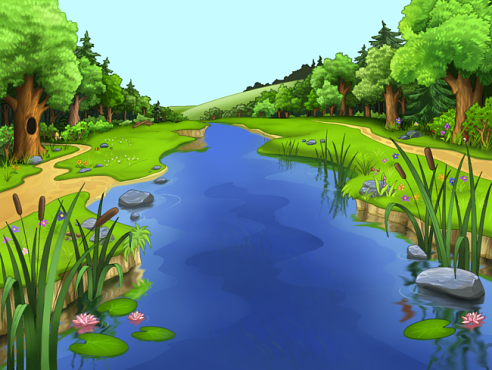 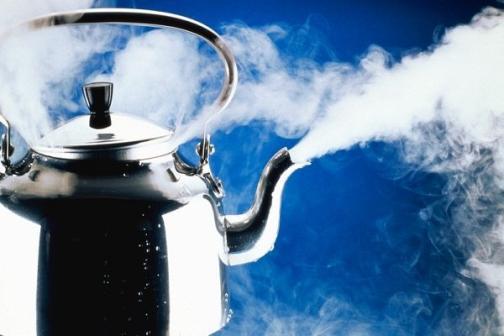 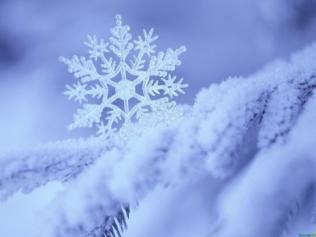 Цели:
познакомить детей с разными свойствами воды: не имеет формы, вкуса, запаха, жидкая, бывает холодной и теплой, прозрачная, может окрашиваться в любой цвет;
развивать познавательную активность в процессе экспериментирования, развивать формы мышления: умение сравнивать, анализировать, обобщать;
формировать навыки сотрудничества, доброжелательность, воспитывать бережное отношение к воде.
Предварительная работа
Беседы о воде, ее роли в жизни человека.
 Рассматривание иллюстраций «Вода и ее состояние».
Мы с детьми узнали, что вода имеет вес, она тяжелая
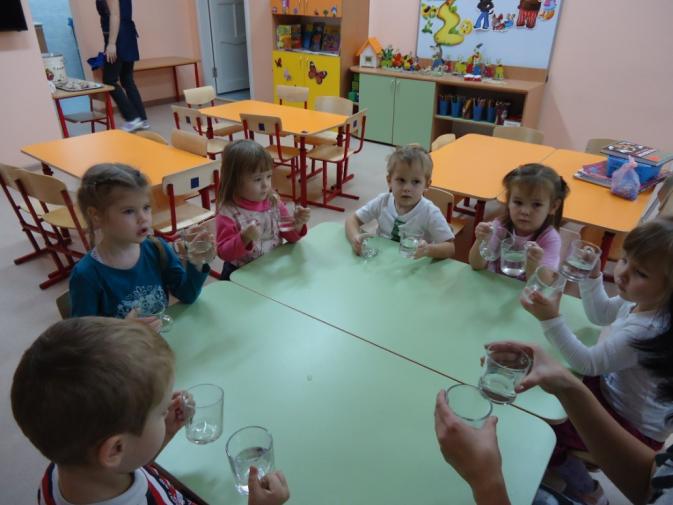 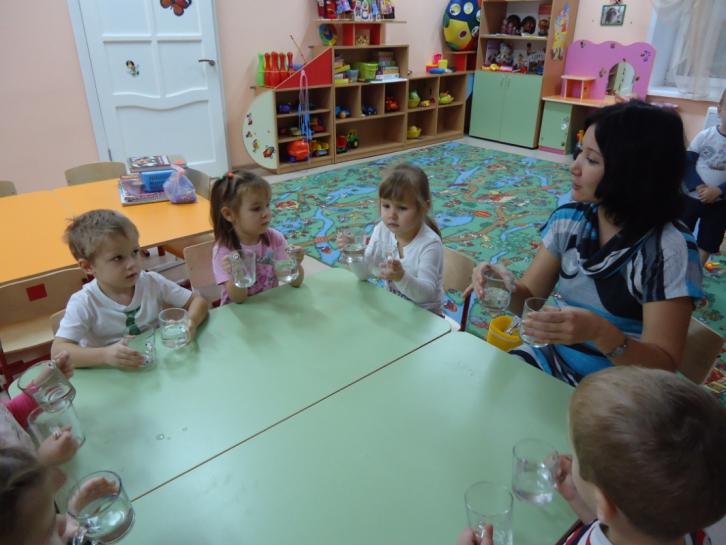 Сравнив воду с молоком, мы узнали, что вода прозрачная, бесцветная
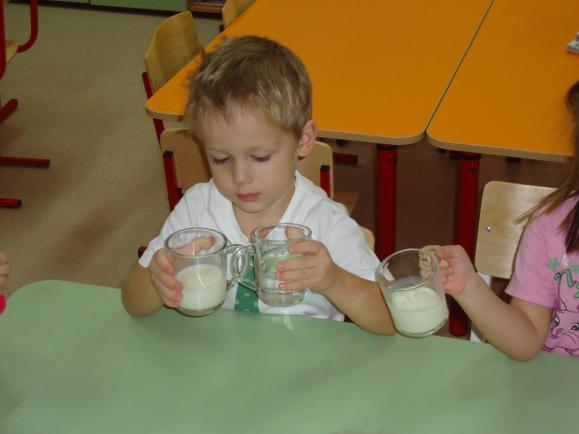 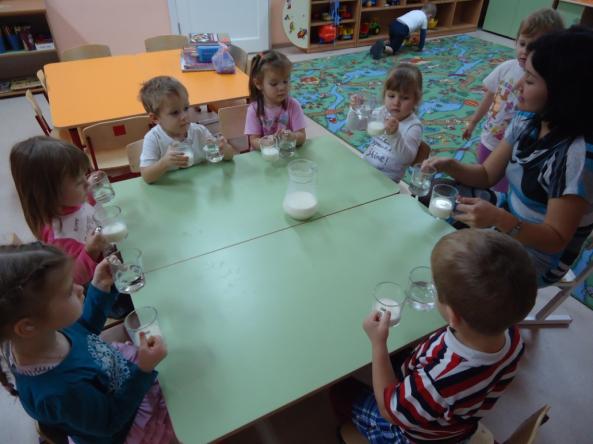 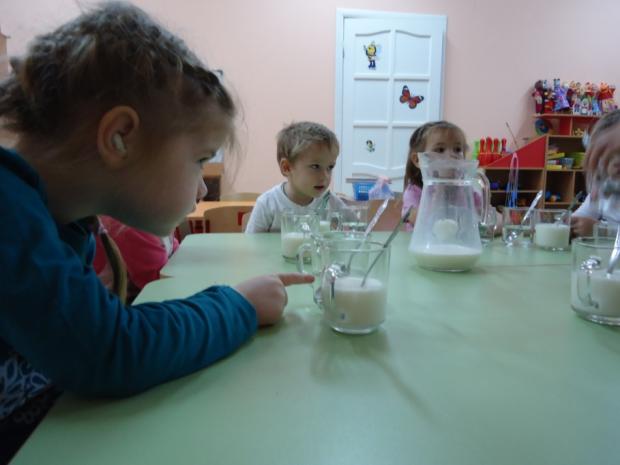 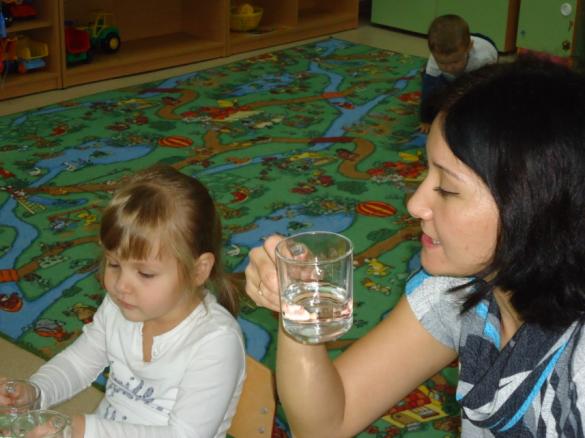 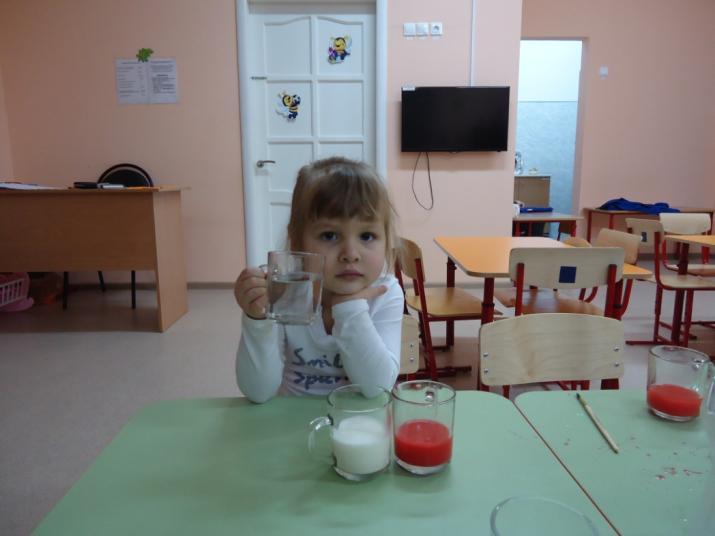 Мы также узнали, что вода не имеет вкуса и запаха
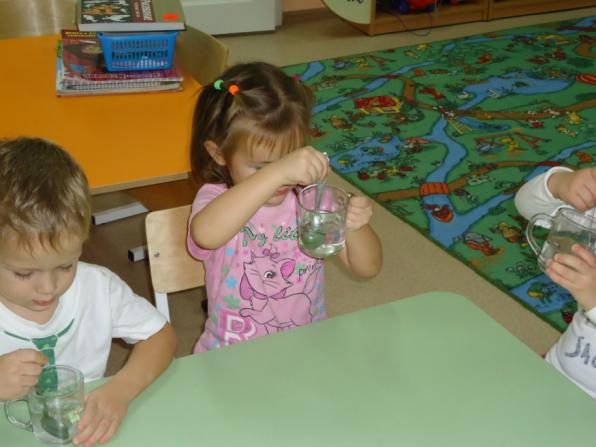 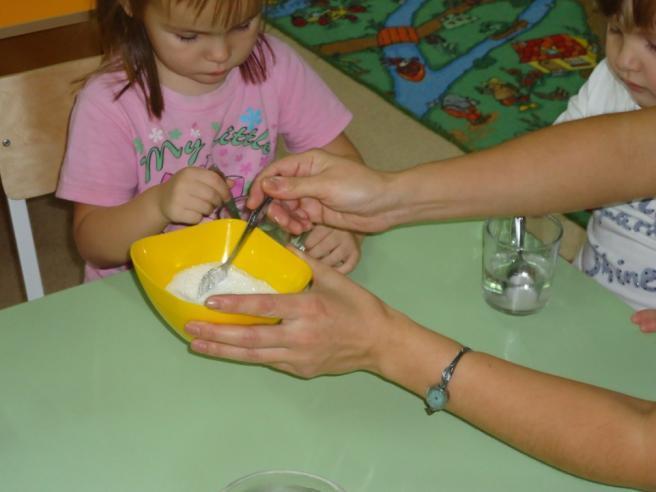 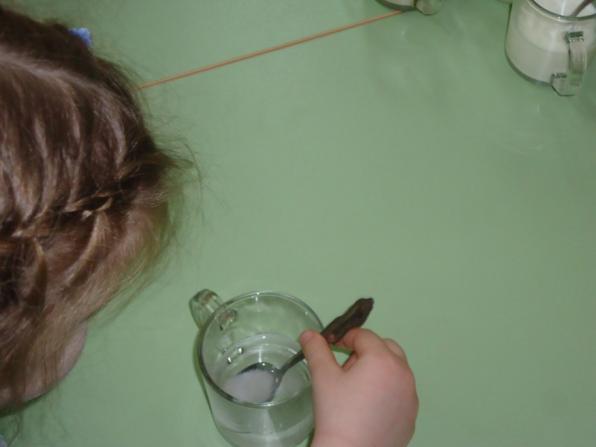 Дети убедились, что вода принимает вкус того или иного вещества (сахар)
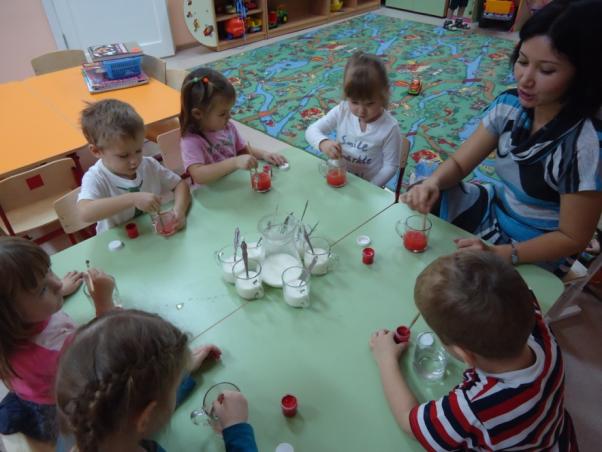 Добавили в воду гуашь красного цвета и  увидели, что вода окрасилась в красный цвет
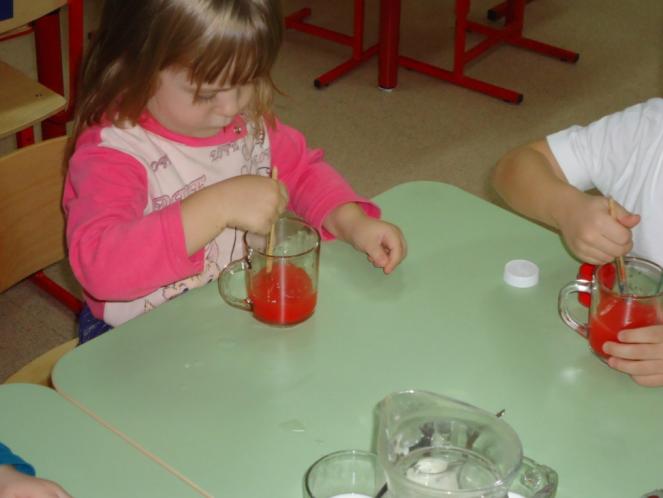 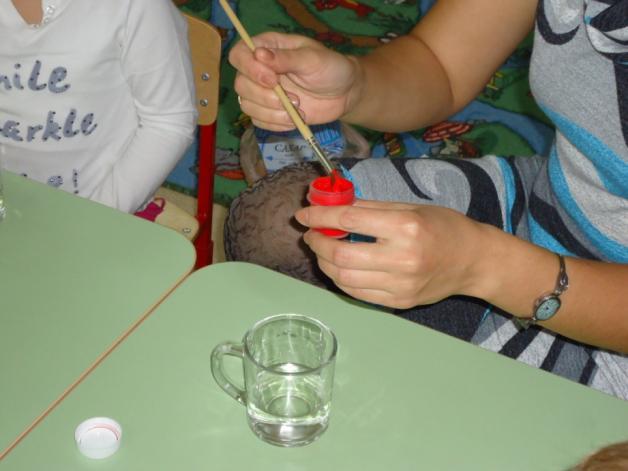 Мы подержали снег в теплых руках и увидели, что он тает, превращаясь в воду
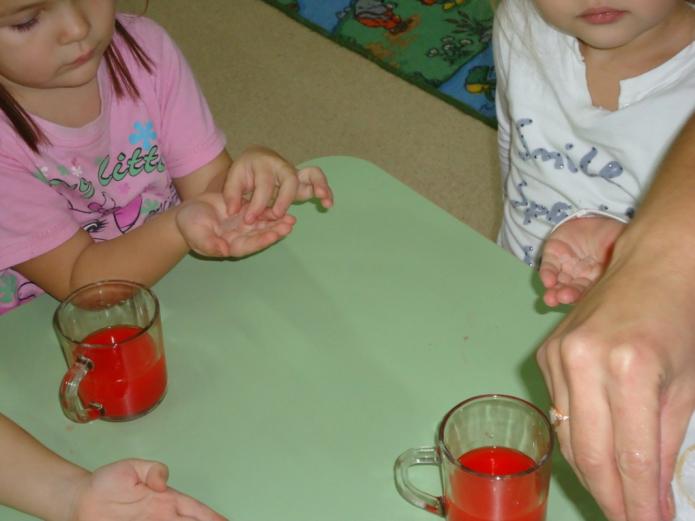 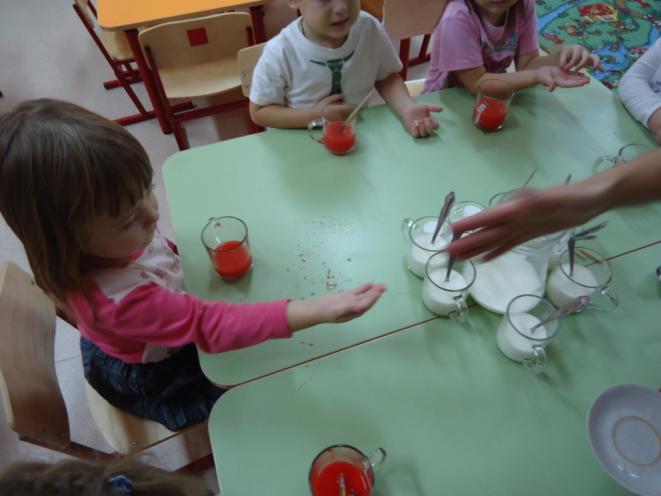 Мы с детьми познакомились со свойствами и признаками воды. Подвели итоги совместного экспериментирования
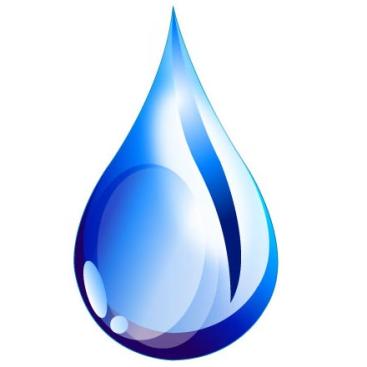